1
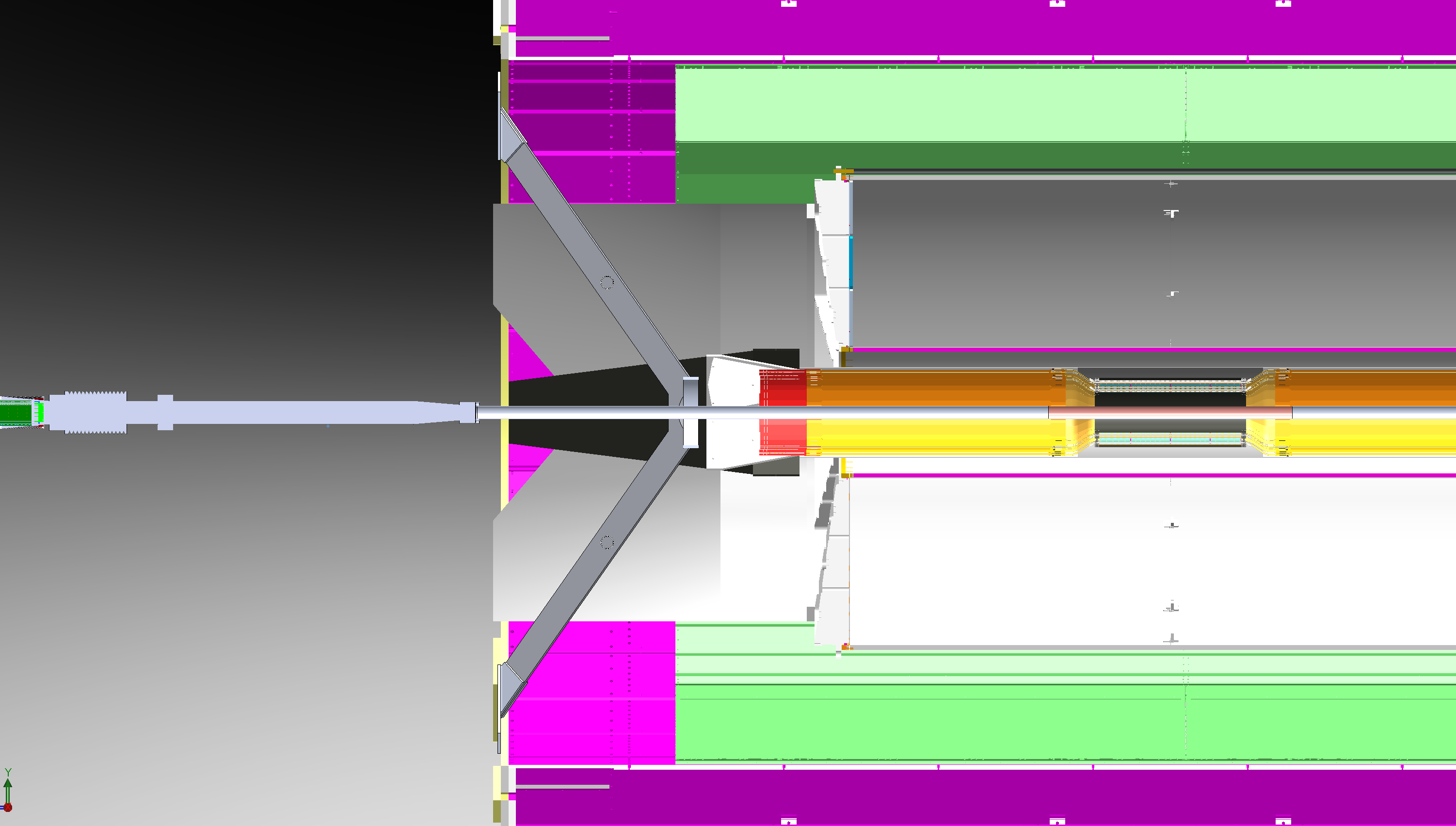 xxx
N
TPC
South Beampipe
INTT
2
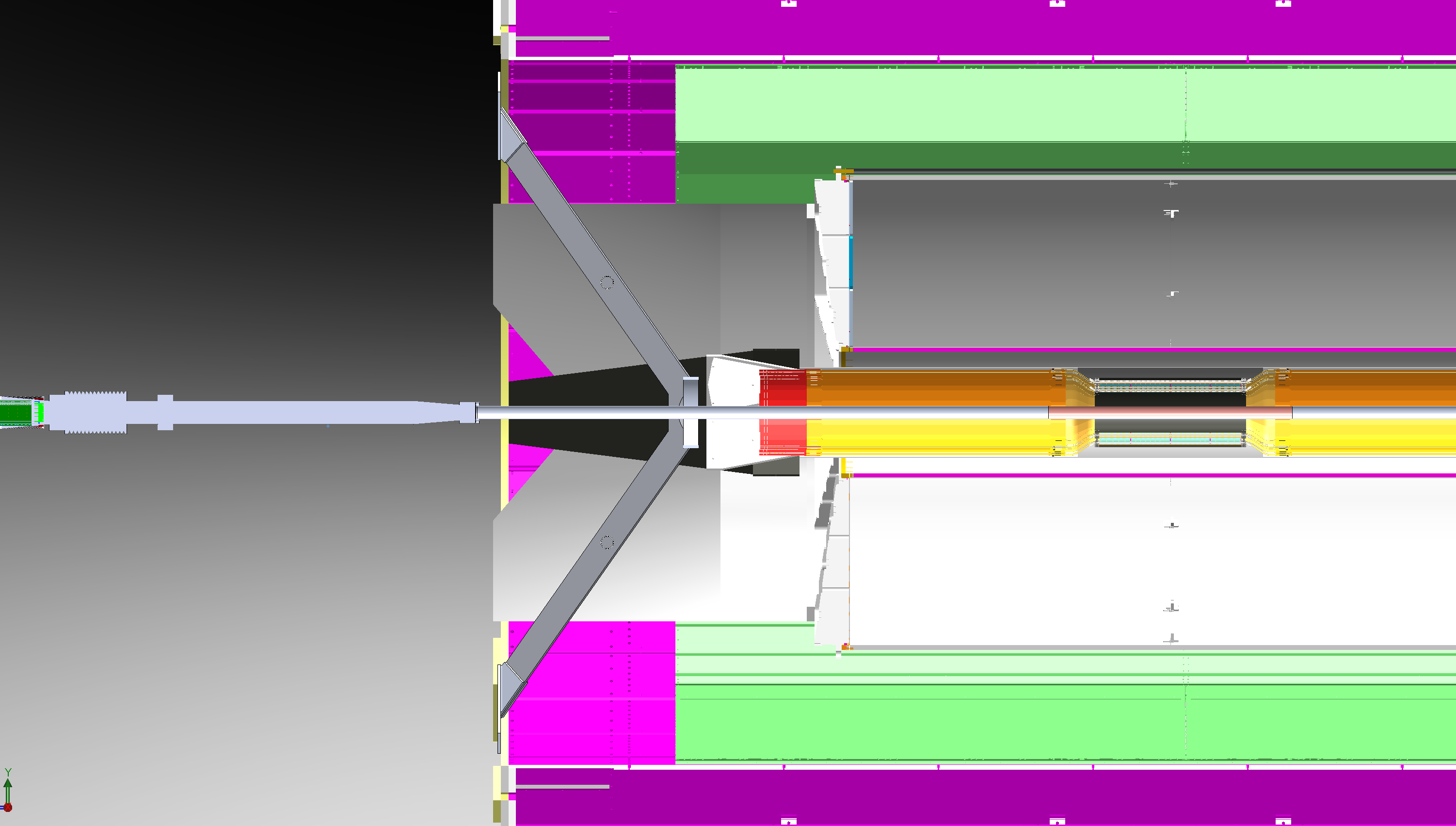 xxx
Permanent BP support consisting of collar and thin (~1mm) vertical composite plates
Temporary BP support introduced from north end, brought as near to Be section as possible
MVTX support flange
3
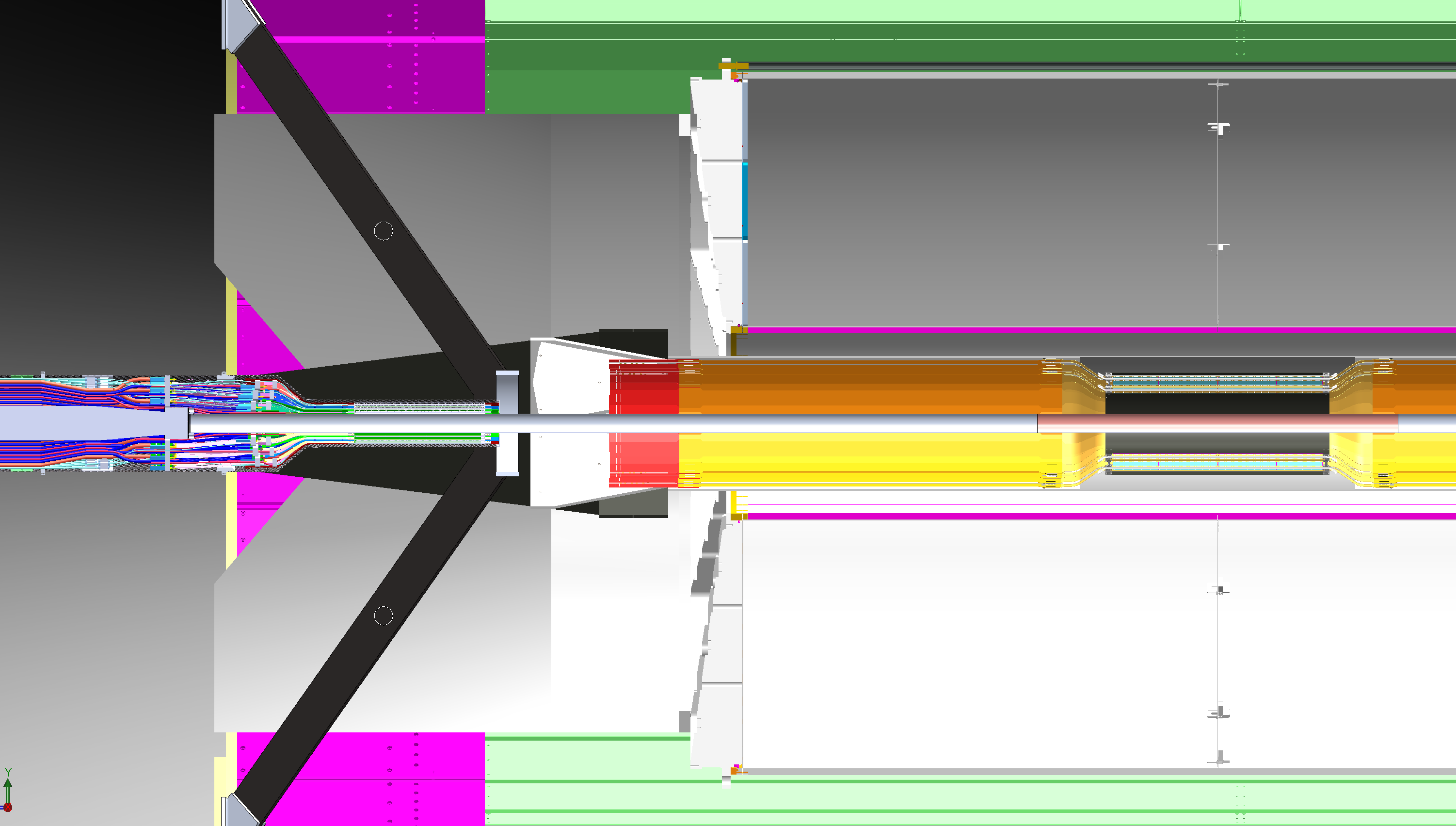 Introduce both MVTX Halves (already serviced and coupled to service barrel halves). They are mounted on movable inversion rails and separated horizontally  by several inches to clear large beampipe
xxx
4
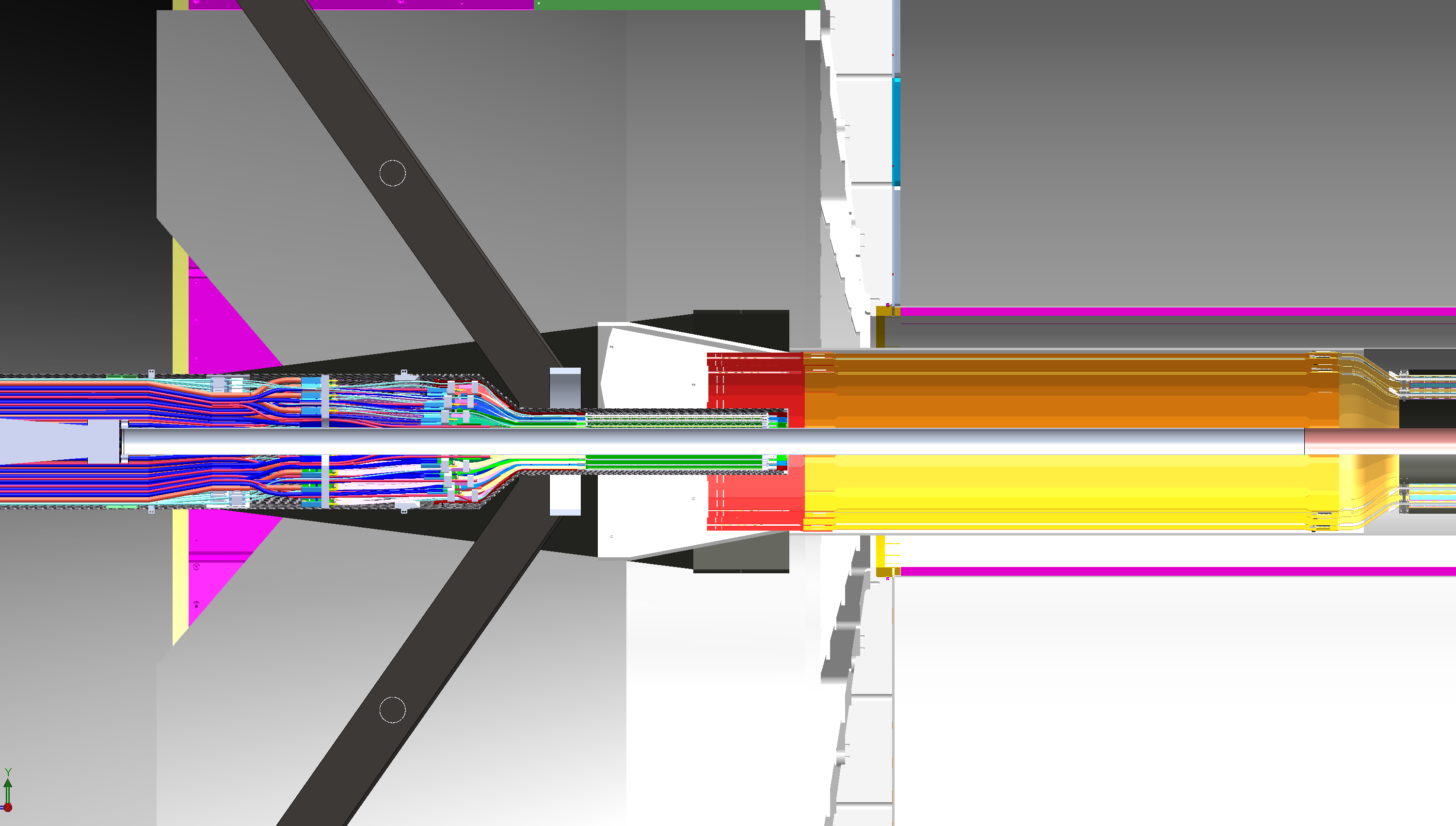 xxx
Clamshell MVTX halves, make first interconnections
5
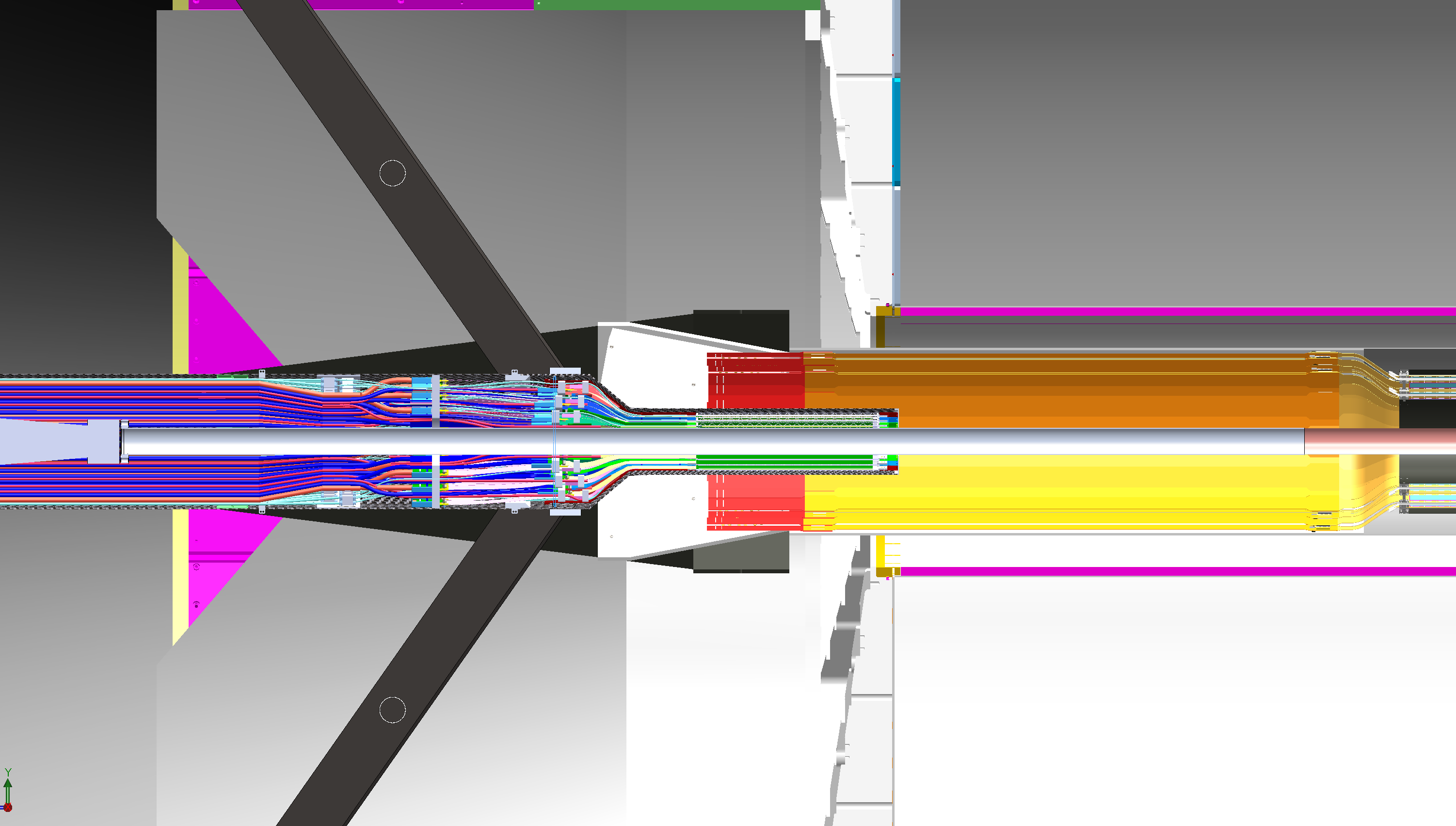 Make second interconnections (new location shown; 4 intercon will be changed to 3 total)
6
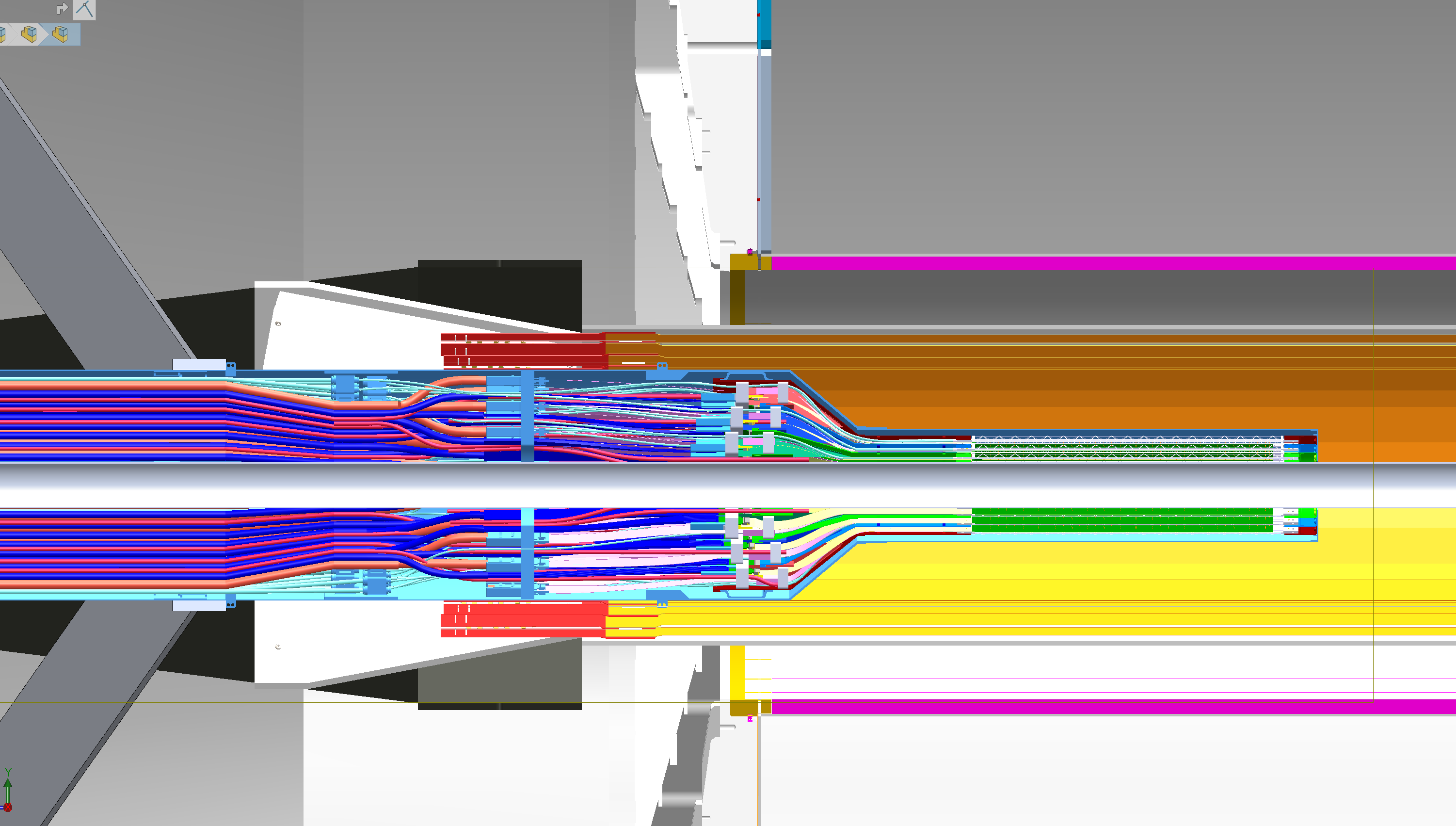 xxx
Install permanent beampipe sling
7
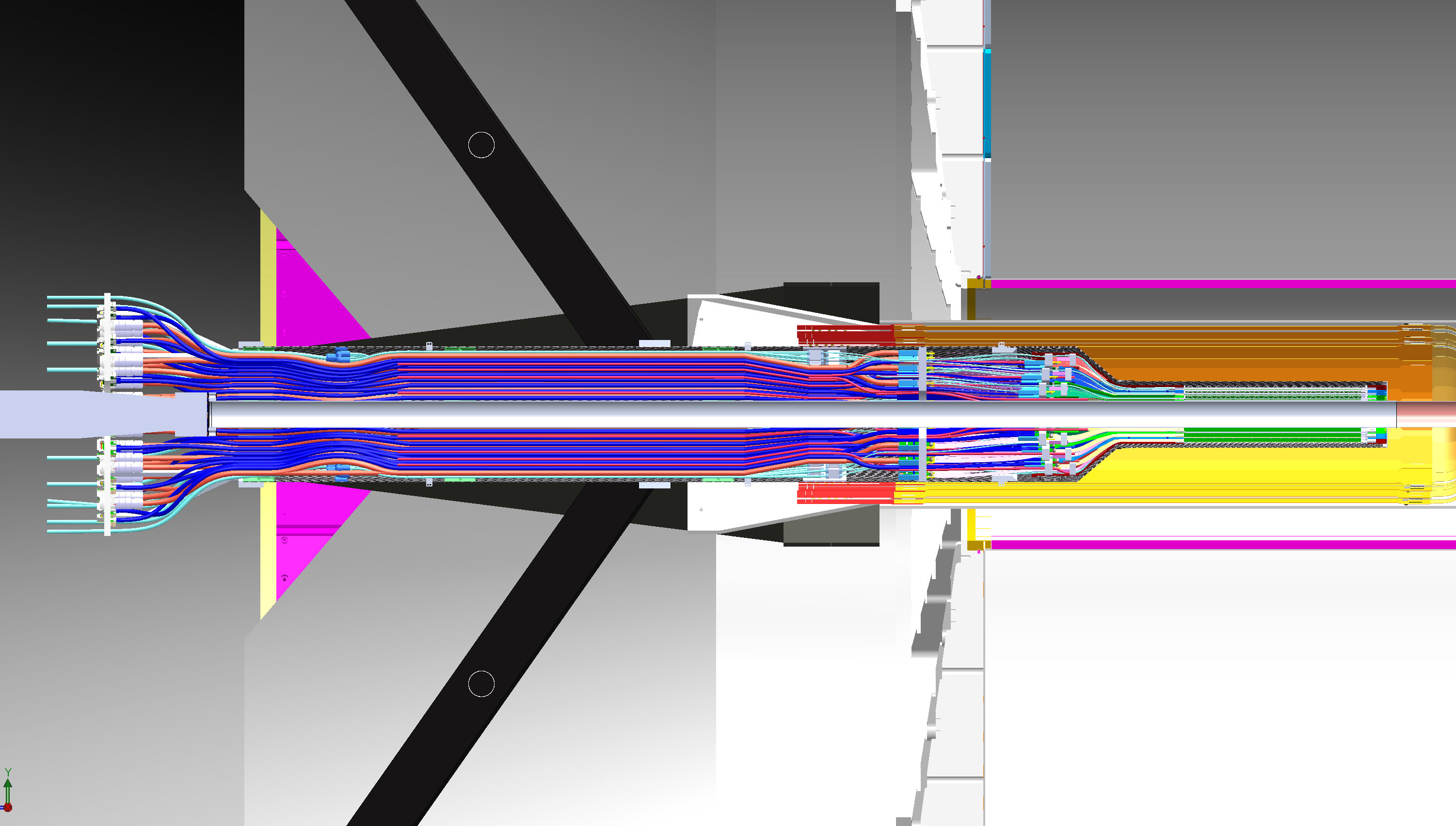 Make final interconnections
8
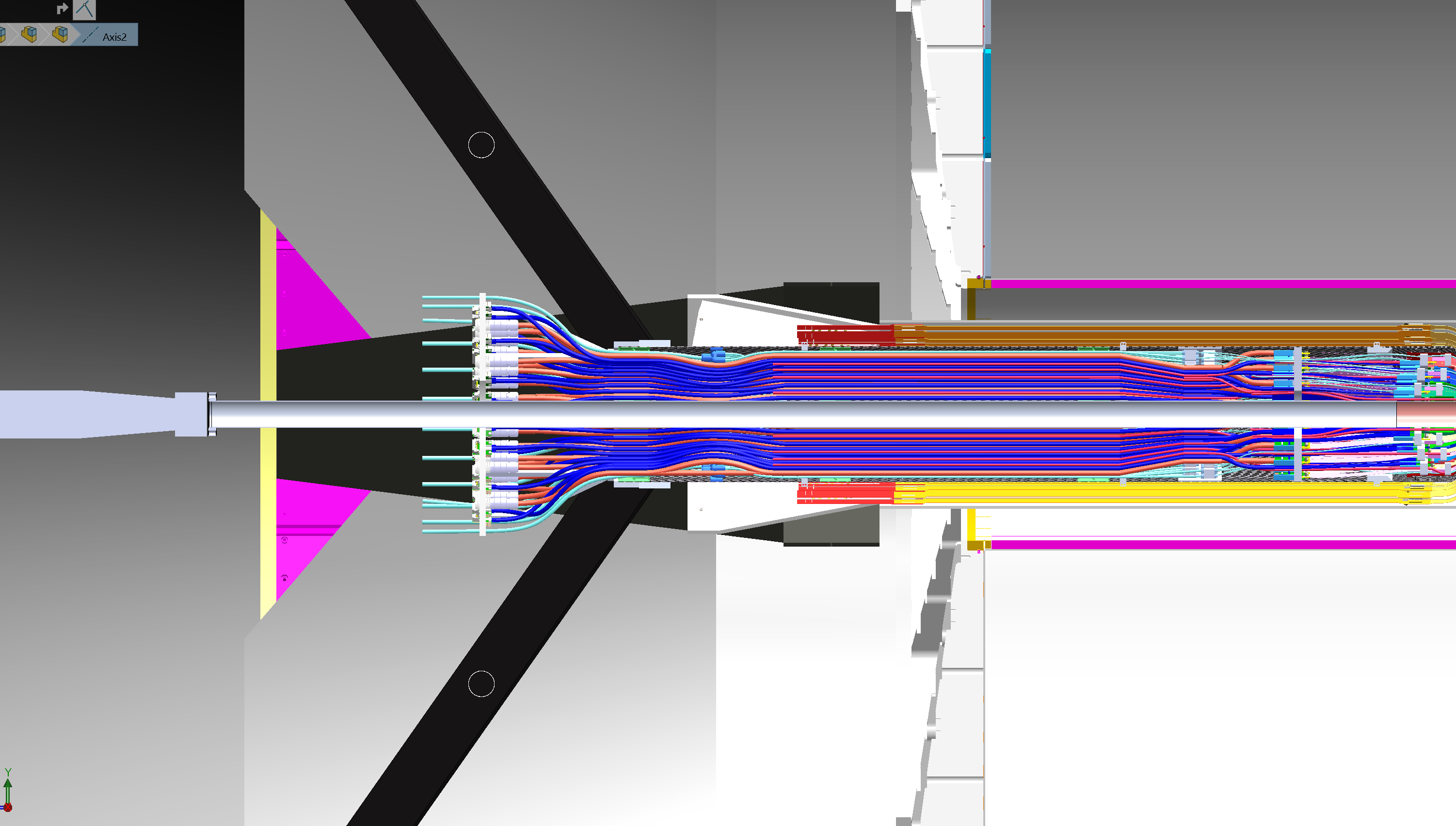 xxx
Connect Service Barrel to X-Wing (MVTX Support)